Persuasive Language Techniques
Ethos (Credibility)
Ethos is a Greek word meaning ‘character’. In persuasive language, it is an appeal to authority and credibility (trustworthiness). Ethos is a means of convincing an audience of the reliable character, strong ethics, or credibility of the speaker/writer, or the credibility of the argument.
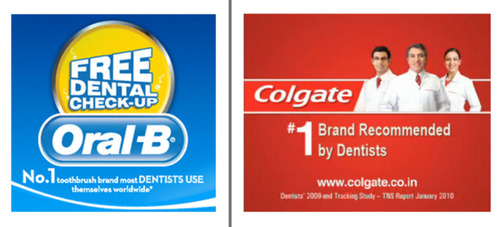 Pathos (Emotions)
Pathos is a Greek word meaning ‘suffering’ or ‘experience’, and it is used in persuasive speech as an appeal to the emotions of the audience. Pathos is the way of creating a persuasive argument by evoking an emotional response in the audience/reader.
Empathy
Sympathy
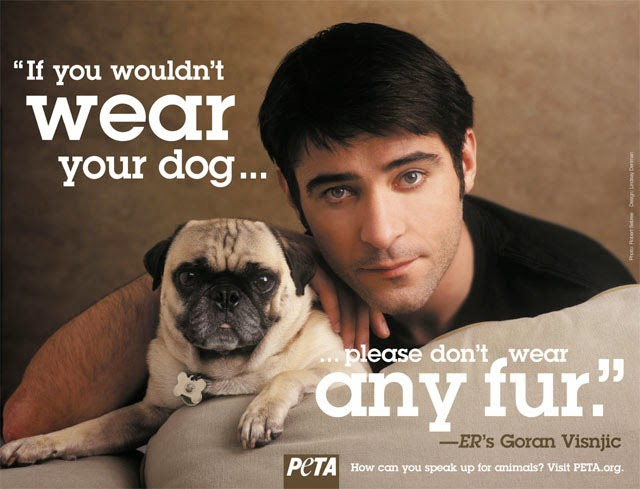 Logos (Logic)
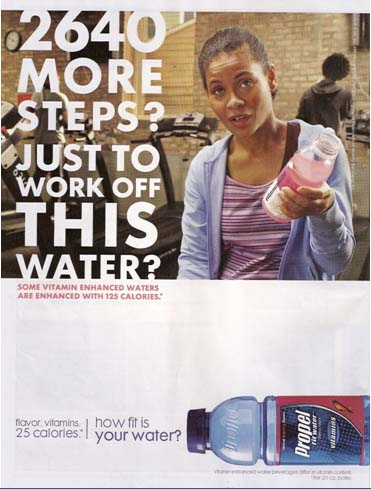 Logos is a Greek word meaning ‘a word’ or ‘reason’. It is an appeal to logic and reason. Logos can be a useful tool of persuasion because if you can ‘prove’ an argument through logical and sound reasoning, your audience is more likely to be persuaded.